2020
标题内容
请插入文本内容请插入文本内容请插入文本内容请插入
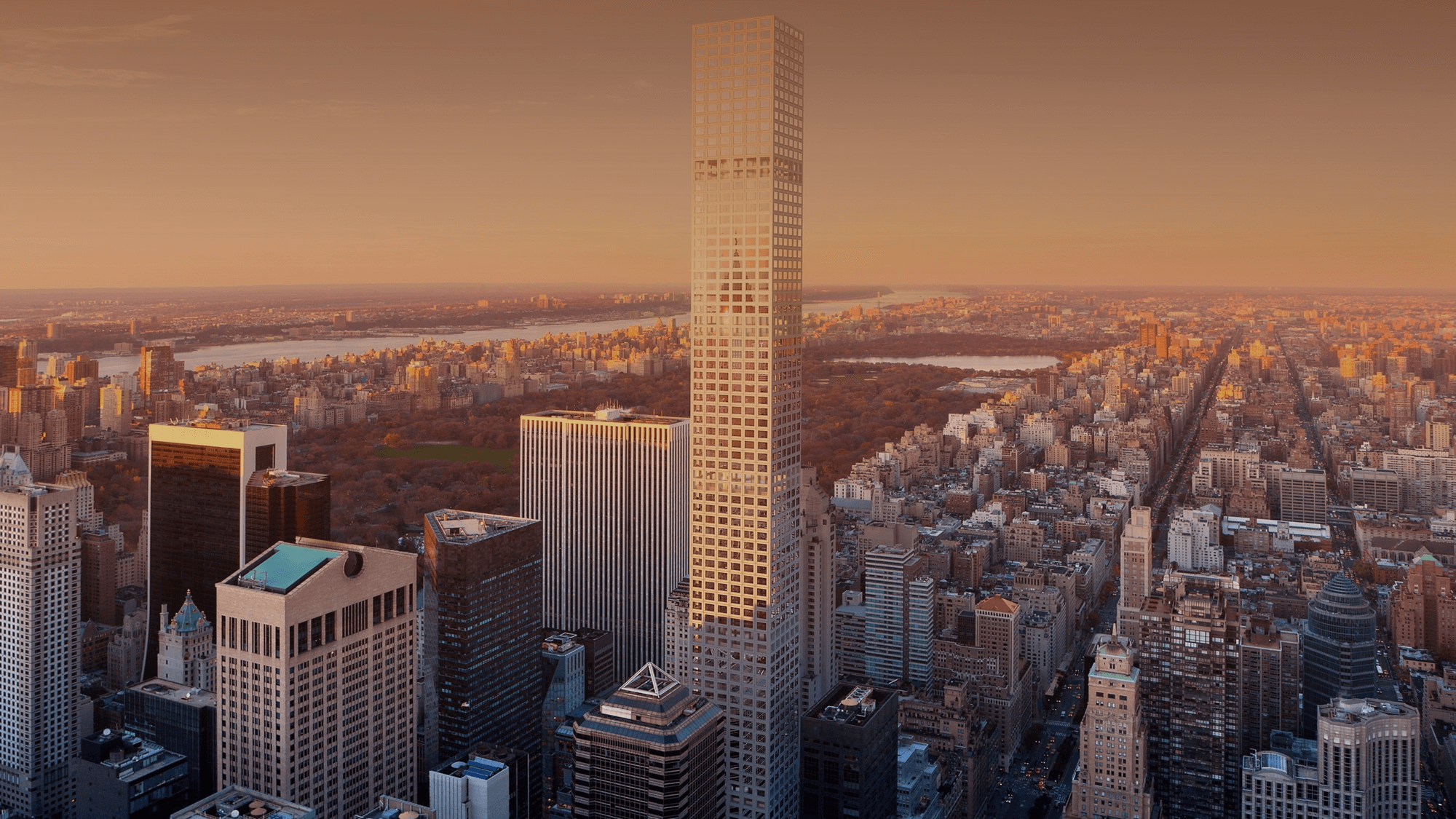 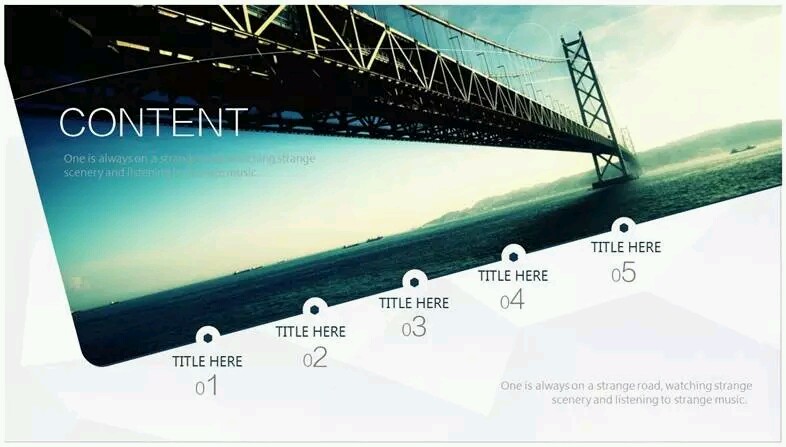 CONTENT
请插入您的文本内容请插入您的文本内容请插入您的文本内容请插入您的文本内容
标题内容
05
标题内容
04
标题内容
03
标题内容
02
标题内容
01
请插入您的文本内容请插入您的文本内容请插入您的文本内容请插入您的文本内容
PART 01
插入标题内容
请插入文本内容请插入文本内容请插入文本内容请插入
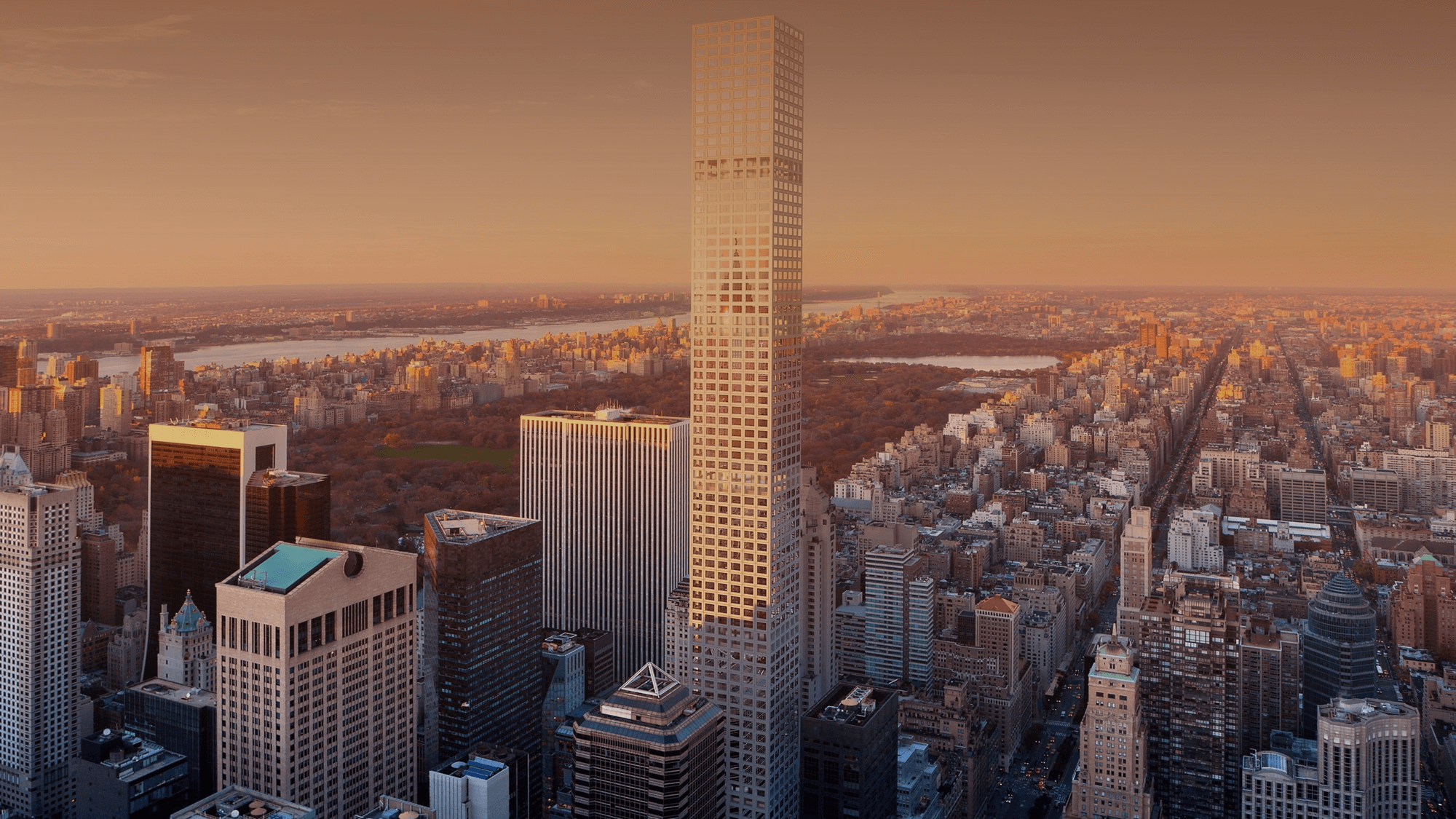 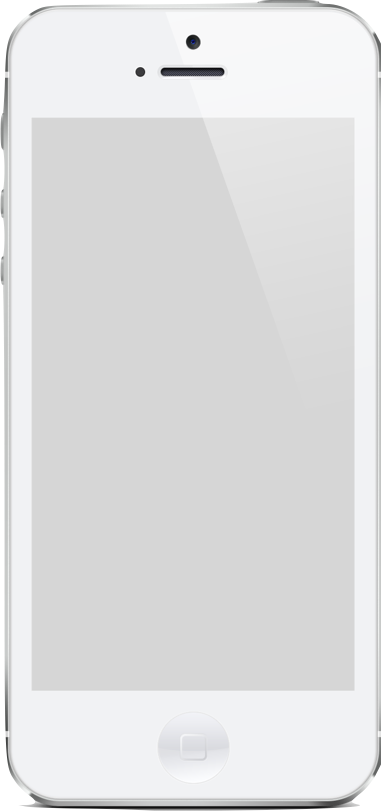 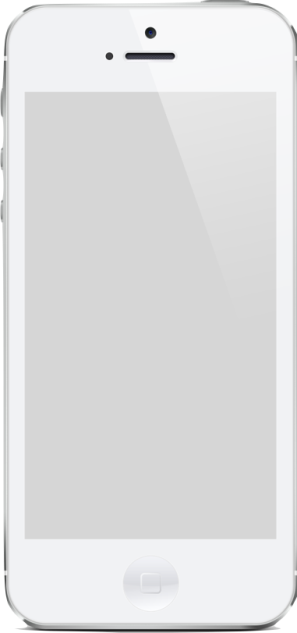 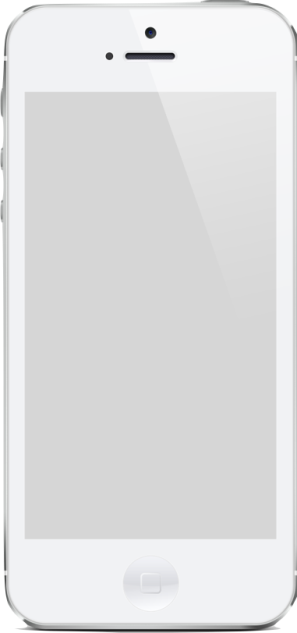 插入
您的标题的内容
请插入文本内容请插入文本内容请插入文本内容请插入请插入文本内容请插入文本内容请插入文本内容请插入请插入文本内容
请插入您的文本内容请插入您的文本内容请插入您的文本内容请插入您的文本内容
标题
标题
请插入您的文本内容请插入您的文本内容请插入
请插入您的文本内容请插入您的文本内容请插入
标题
请插入您的文本内容请插入您的文本内容请插入
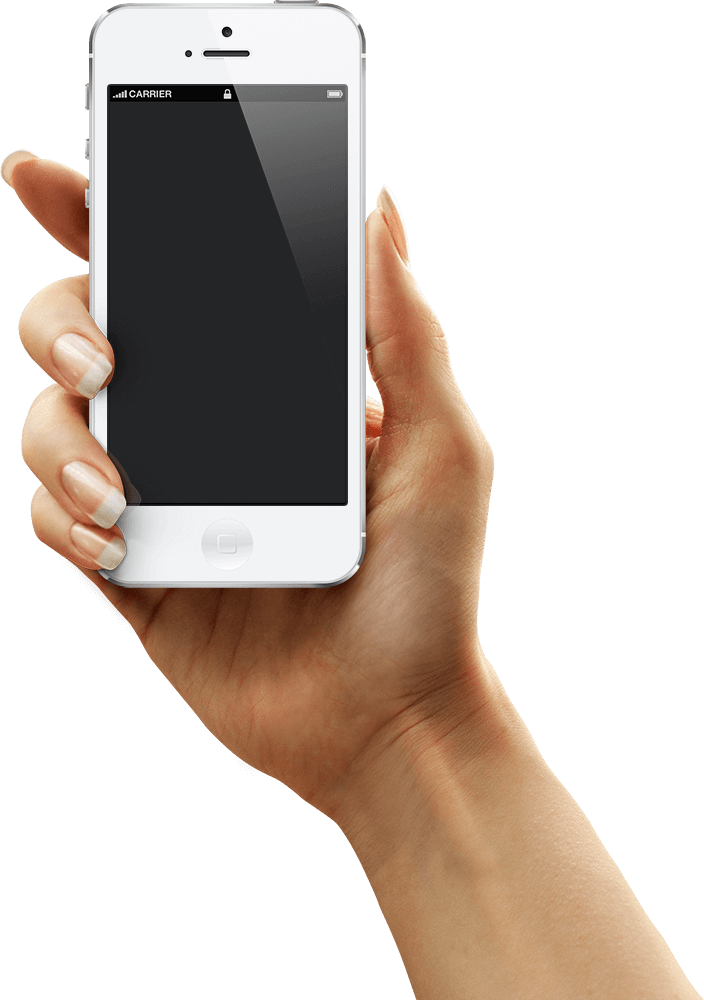 请插入您的标题
请插入您的文本内容请插入您的文本内容请插入您的文本内容请插入您的文本内容
请插入您的文本内容请插入您的文本内容请插入您的文本内容请插入您的文本内容
请插入您的文本内容请插入您的文本内容请插入您的文本内容请插入您的文本内容
插入标题内容
Add the sub head text
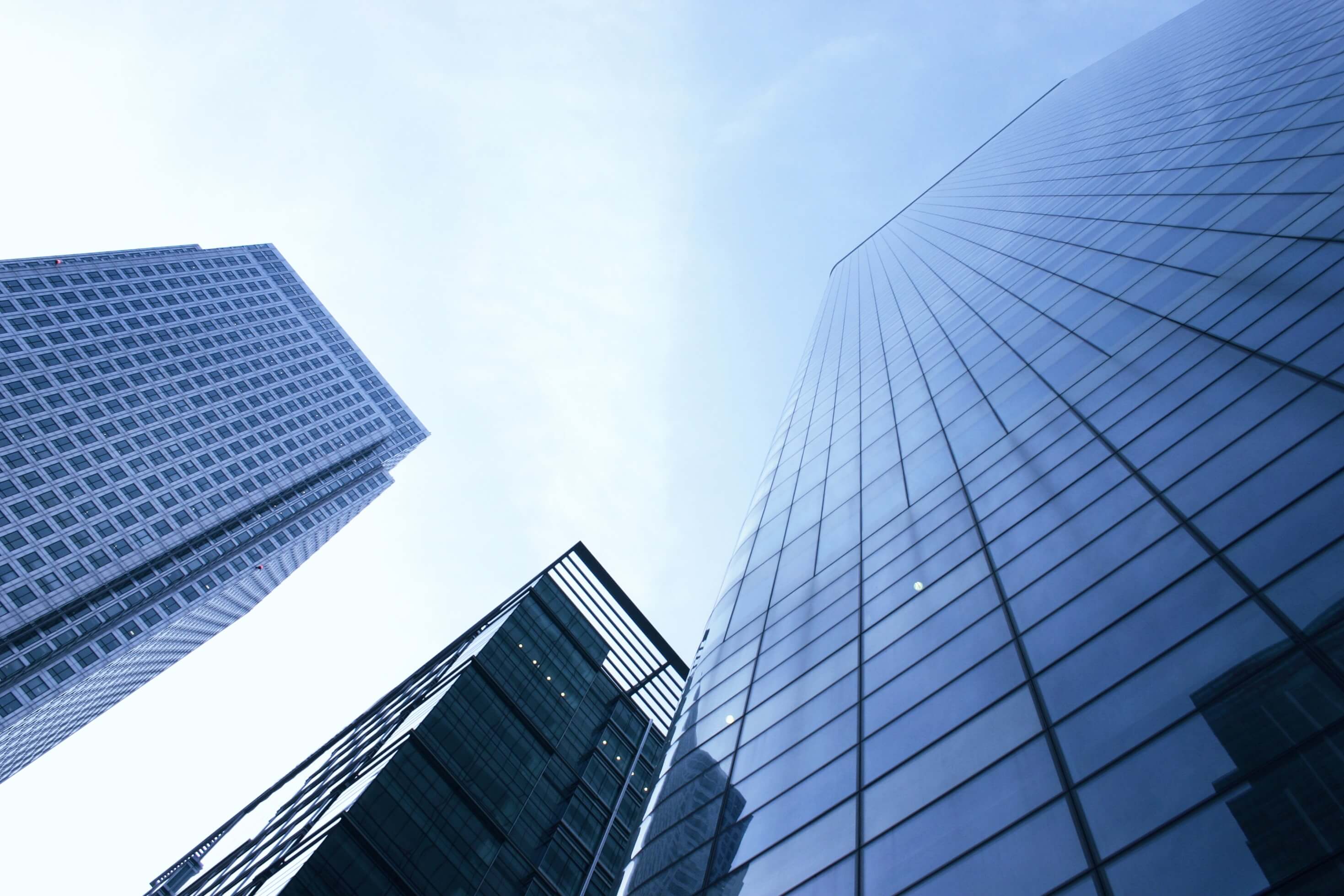 插入您的标题内容

请插入您的文本内容请插入您的文本内容请插入您的文本内容请插入您的文本内容
请插入您的文本内容请插入您的文本内容请插入您的文本内容请插入您的文本内容
请插入您的文本内容请插入您的文本内容请插入您的文本内容请插入您的文本内容
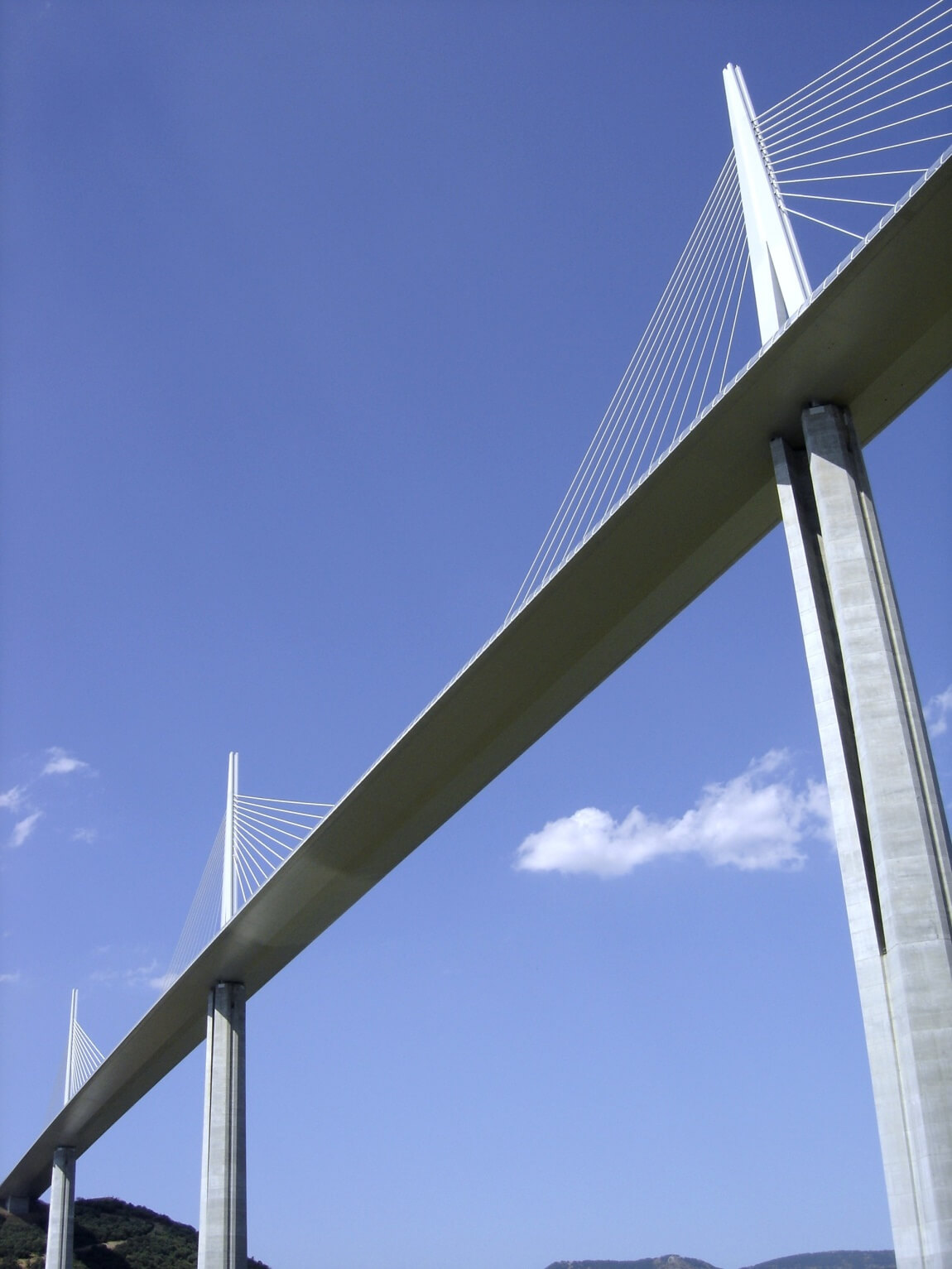 请插入您的文本内容请插入您的文本内容请插入您的文本内容请插入您的文本内容
锐普PPT首发：www.rapidbbs.cn
标题内容 #1
请插入您的文本内容请插入您的文本内容请插入
标题内容 #2
请插入您的文本内容请插入您的文本内容请插入
标题内容 #3
请插入您的文本内容请插入您的文本内容请插入
标题内容 #4
请插入您的文本内容请插入您的文本内容请插入
.
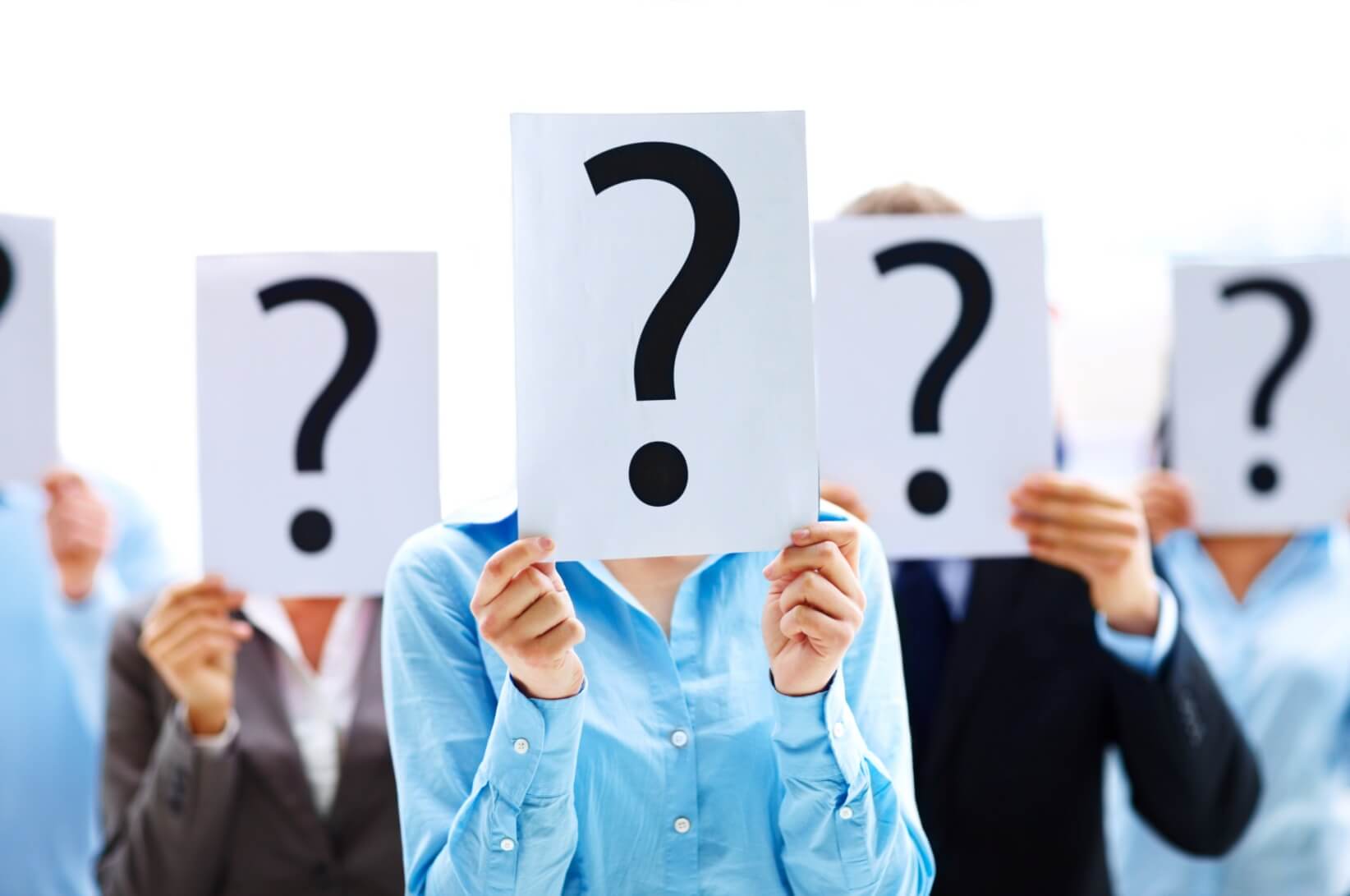 标题内容 3
标题内容 1
标题内容 2
Put your subtitle here
Put your subtitle here
Put your subtitle here
请插入您的文本内容请插入您的文本内容请插入请插入您的文本内容请插入您的文本内容请插入
请插入您的文本内容请插入您的文本内容请插入
请插入您的文本内容请插入您的文本内容请插入请插入您的文本内容请插入您的文本内容请插入
请插入您的文本内容请插入您的文本内容请插入
请插入您的文本内容请插入您的文本内容请插入请插入您的文本内容请插入您的文本内容请插入
请插入您的文本内容请插入您的文本内容请插入
PART 02
插入标题内容
请插入文本内容请插入文本内容请插入文本内容请插入
90%
80%
70%
70%
70%
请替换文字内容
80%
请插入文本的内容请插入文本的内容请插入文本内容
请插入文本的内容请插入文本的内容请插入文本内容请插入文本的内容
50%
80%
文字内容
文字内容
文字内容
文字内容
文字内容
11
替换文字内容
替换文字内容
替换文字内容
替换文字内容
替换文字内容
替换文字内容
替换文字内容
替换文字内容
替换文字内容
替换文字内容
12
请替换文字内容
请替换文字内容
请插入文本的内容请插入文本的内容
请插入文本的内容请插入文本的内容
请替换文字内容
请替换文字内容
请插入文本的内容请插入文本的内容
请插入文本的内容请插入文本的内容
请替换文字内容
请替换文字内容
请插入文本的内容请插入文本的内容
.
请插入文本的内容请插入文本的内容
请替换文字内容
请替换文字内容
请插入文本的内容请插入文本的内容
请插入文本的内容请插入文本的内容
13
请替换文字内容
04
请插入文本的内容请插入文本的内容请插入文本内容
请替换文字内容
03
请插入文本的内容请插入文本的内容请插入文本内容
请替换文字内容
02
请插入文本的内容请插入文本的内容请插入文本内容
请替换文字内容
01
请插入文本的内容请插入文本的内容请插入文本内容
14
请替换文字内容
请替换文字内容
请插入您的文本内容请插入您的文本内容
请插入您的文本内容请插入您的文本内容
请替换文字内容
请替换文字内容
请替换文字内容
请替换文字内容
请插入您的文本内容请插入您的文本内容
请插入您的文本内容请插入您的文本内容
请插入您的文本内容请插入您的文本内容
.
请插入您的文本内容请插入您的文本内容
.
55
70
85
40
60
80
请插入您的文本内容请插入您的文本内容请插入请插入您的文本内容请插入您的文本内容请插入请插入您的文本内容请插入您的文本内容请插入请插入您的文本内容请插入您的文本内容请插入请插入您的文本内容请插入您的文本内容请插入请插入您的文本内容请插入您的文本内容请插入
15
PART 03
插入标题内容
请插入文本内容请插入文本内容请插入文本内容请插入
标题内容
标题内容
标题内容
标题内容
标题内容
02
插入您的文本内容
插入您的文本内容
插入您的文本内容
插入您的文本内容
插入您的文本内容
04
05
01
03
17
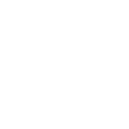 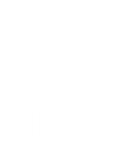 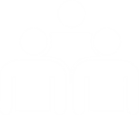 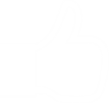 请插入标题内容
请插入标题内容
请插入标题内容
请插入标题内容
请插入文本的内容请插入文本的内容请插入文本的内容
请插入文本的内容请插入文本的内容请插入文本的内容
请插入文本的内容请插入文本的内容请插入文本的内容
请插入文本的内容请插入文本的内容请插入文本的内容
18
插入标题内容
插入标题内容
插入标题内容
插入标题内容
请插入文本的内容请插入文本的内容请插入文本的内容
请插入文本的内容请插入文本的内容请插入文本的内容
请插入文本的内容请插入文本的内容请插入文本的内容
请插入文本的内容请插入文本的内容请插入文本的内容
19
请插入标题内容
请插入标题内容
请插入标题内容
请插入标题内容
请插入标题内容
请插入标题内容
请插入文本的内容请插入文本的内容请插入文本的内容
请插入文本的内容请插入文本的内容请插入文本的内容
请插入文本的内容请插入文本的内容请插入文本的内容
请插入文本的内容请插入文本的内容请插入文本的内容
请插入文本的内容请插入文本的内容请插入文本的内容
请插入文本的内容请插入文本的内容请插入文本的内容
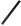 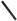 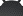 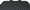 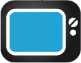 20
PART 04
插入标题内容
请插入文本内容请插入文本内容请插入文本内容请插入
请插入文本的内容请插入文本的内容请插入文本的内容请插入文本的内容请插入文本的内容请插入文本的内容请插入文本的内容请插入文本的内容
22
标题内容二










标题内容
请插入文本的内容请插入文本的内容
标题内容一










标题内容
请插入文本的内容请插入文本的内容
23
标题内容         请插入文本的内容
标题内容         请插入文本的内容
标题内容         请插入文本的内容
24
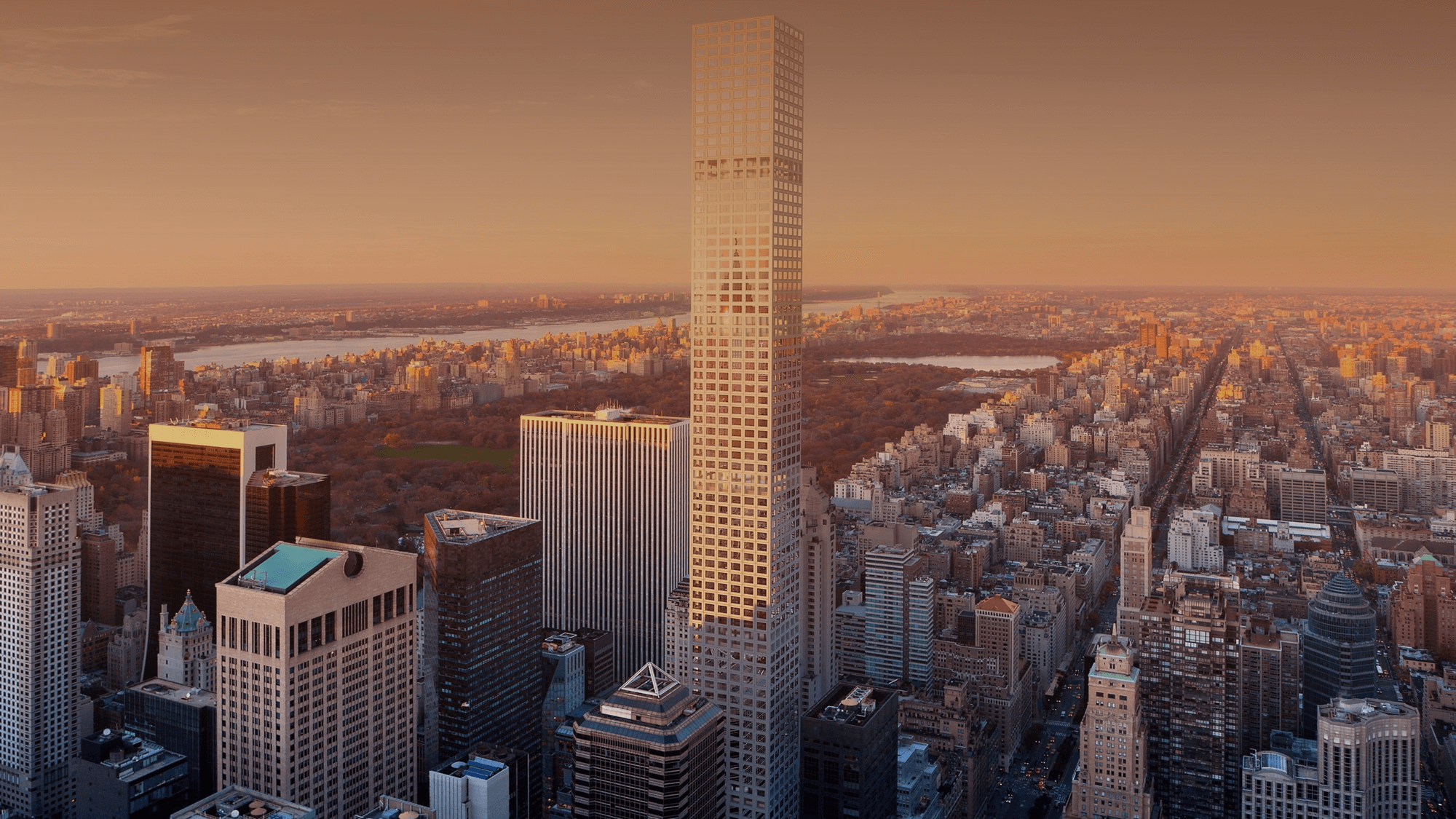 2020
THANKS